OSIJEK   U  DOMOVINSKOM  RATU        Obrana Republike Hrvatske na Panonskom                    vojno-strategijskom smjeru
1.- UVOD – obilježja prostora i ključni događaji

2.-  O NEPRIJATELJU – kronologija uvođenja  
            snaga, raspored i jačina

3.-  PRIPREME ZA OBRANU I OBRANA  GRADA
           - Najznačajnije bitke i bojevi, okupacija 
           Baranje i pojedinih dijelova općine Osijek
		        OSIJEK NEPOKORENI GRAD
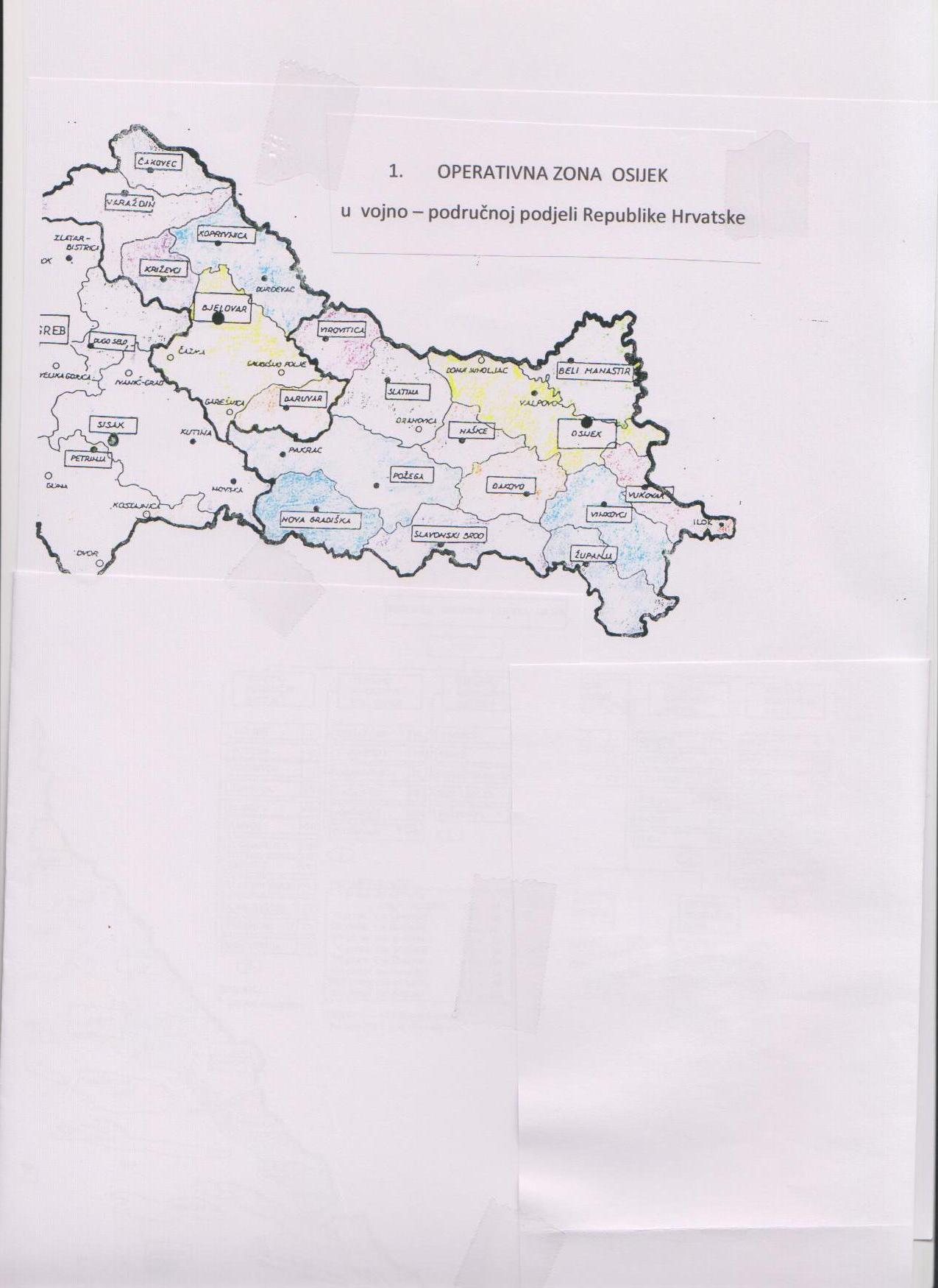 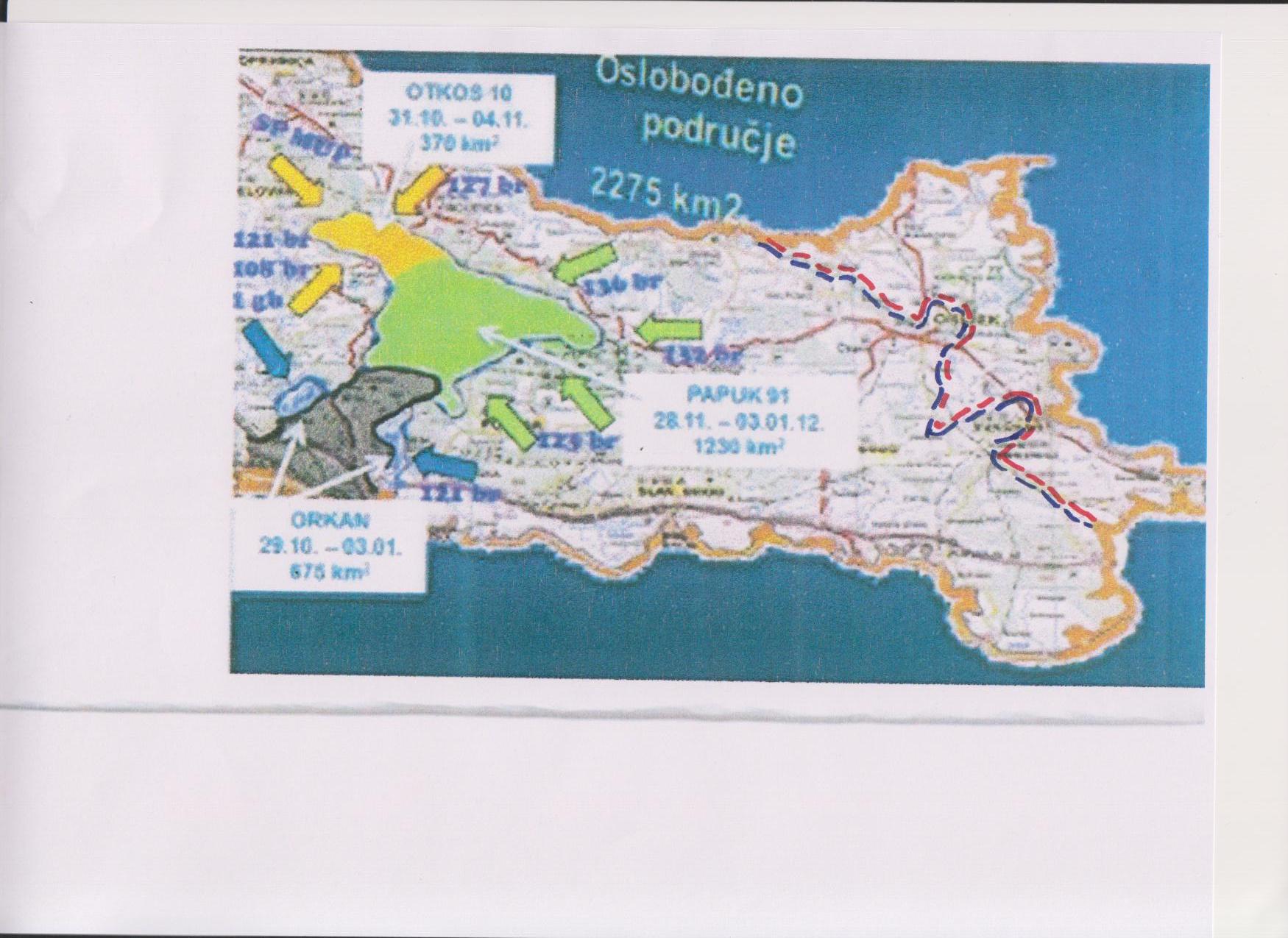 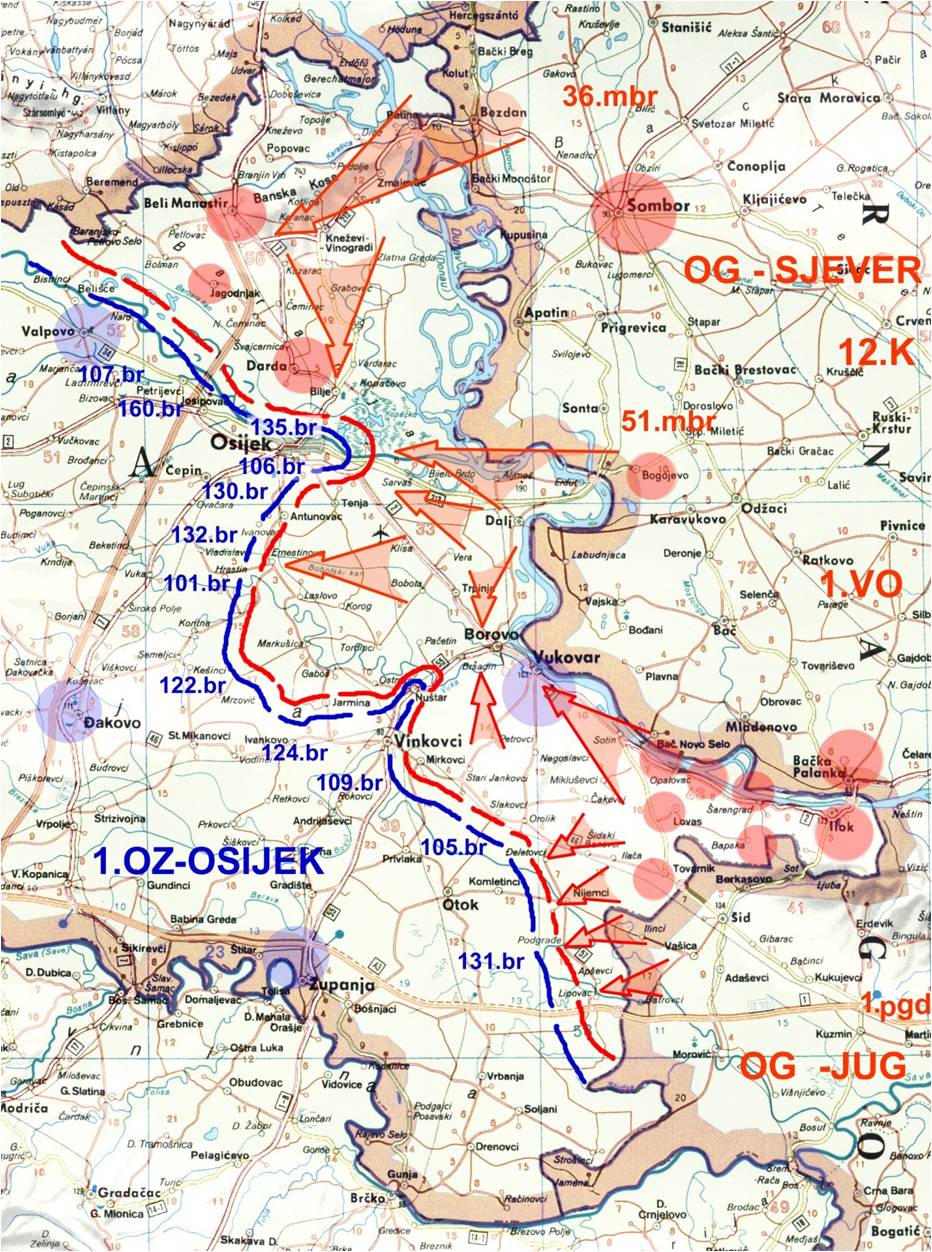 PRIPREMA ZA OBRANU I OBRANA OSIJEKA
1989.,    1990.,      1991. ......

Osijek u jesen 1990. i  proljeće 1991.g.
Sudjelovanje SJP  PU Osijek u napadu na Borovo selo,
Regionalni krizni stožer. Prve barikade.  Prve hrvatske brigade.
Ustrojiti postrojbu nije  lagano.
ODGOVOR UBRZO  STIŽE
- 15. kolovoza 1990. u Virovitici  ustrojena dragovoljačka bojna , naoružana  pješačkim streljačkim naoružanjem.

- U rujnu i listopadu  1990. pristigli prvi automati iz uvoza
DOGOĐAJI SUSTIŽU JEDAN DRUGOG
T e n j e,
27. lipnja ,
“Tiha”  okupacija  Baranje,
Ćelije, prvo spaljeno selu u Hrvatskoj,
Laslovo,
Kružna obrana grada Osijeka,
Štab za  obranu Istočne Slavonije i Baranje
OSIJEK U  75%-tnom OKRUŽENJU
Sa Sjevera,
Sa Istoka,
Sa  Jugoistoka,
Na  Zapadu prijeti odsjecanje
DOLAZAK NOVIH ZAPOVJEDNKA
U vrijeme opsade Vukovara, jača obrana Osijeka, Đakova, Vinkovaca...
Padaju vojarne i skladišta  bivše JNA, popunjavamo se naoružanjem i vojnom opremom. 
Formiraju se brigade Hrvatske vojske.
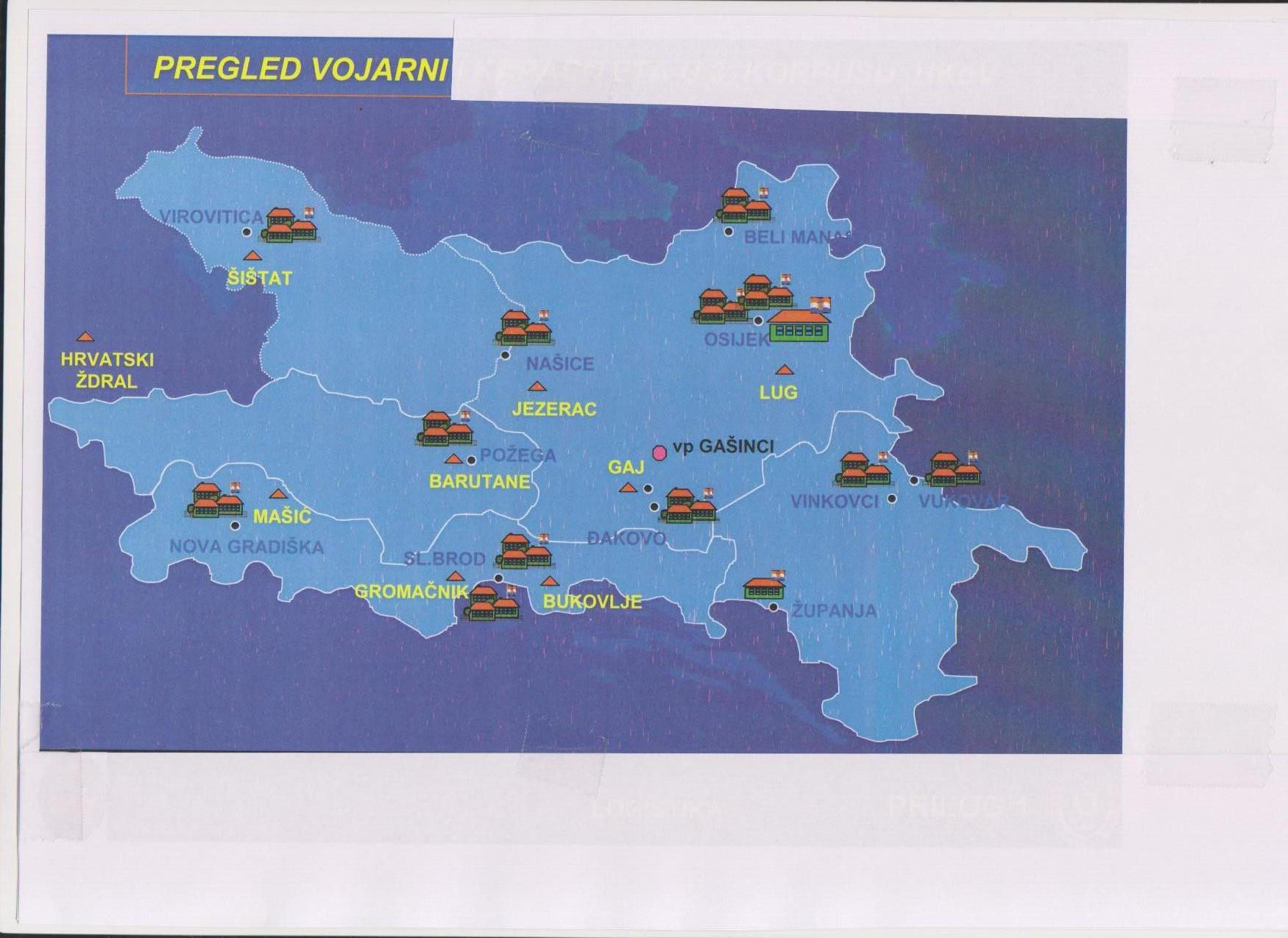 Pod izravnim zapovjedanjem  zapovjednika OZ
OG Vukovar             ZOG  Osk                   brigade  
124.                           106.                       3. “A”,
109.                           130.                       132.(-1)
105.                           135.                       101.    
131.                           160.                        107.
TRS OG                      1-MAD ZoG           122.
83.bojna                    pp  B.M.                3.MAD OZ
122., 108., 157., 139                                       		  121., 123., 136., 127.
                                                                                                     1/132.
OSIJEK  NEPOKORENI GRAD
Prioriteti u obrani:
- Nuštar
- Komletinci,
- Ivanovac,
- Osijek,
- Vinkovci,
- Đakovo,
- Županja
PRELOMNE BITKE U OBRANI  OZ i Osijeka
28.11. 91. – 3.1.92. – “Papuk 91.”
- 4. 12. 91. . Komletinci
- 4. i 5. 12. 91 – Nemetin – Antunovac
- 15/16. 12. 91.– Ivanovac – Čepin

HVALA HRVATSKIM BRANITELJIMA !
HVALA BRANITELJIMA OSIJEKA !!!